心理健康
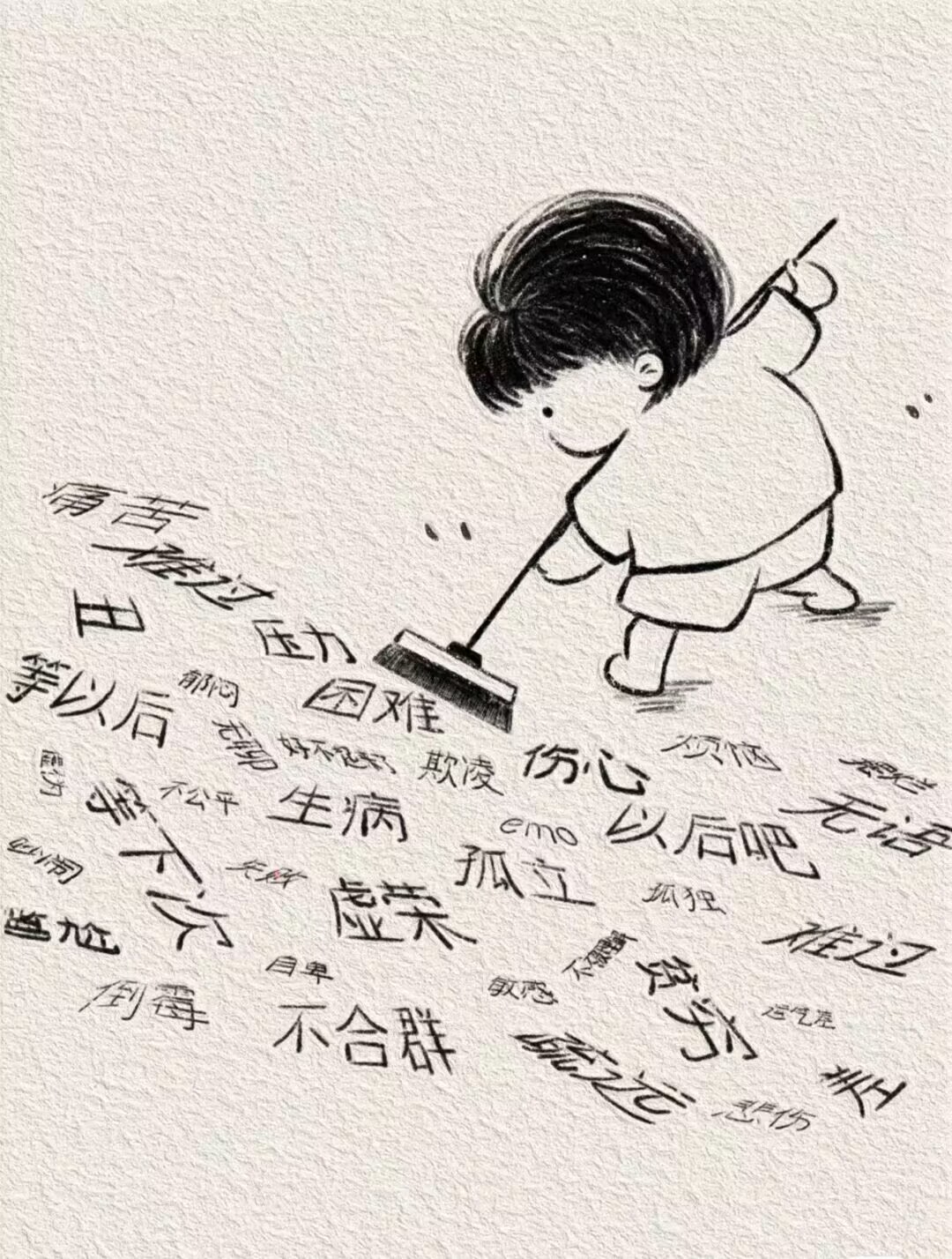 常州市第五中学2022级5班团支部
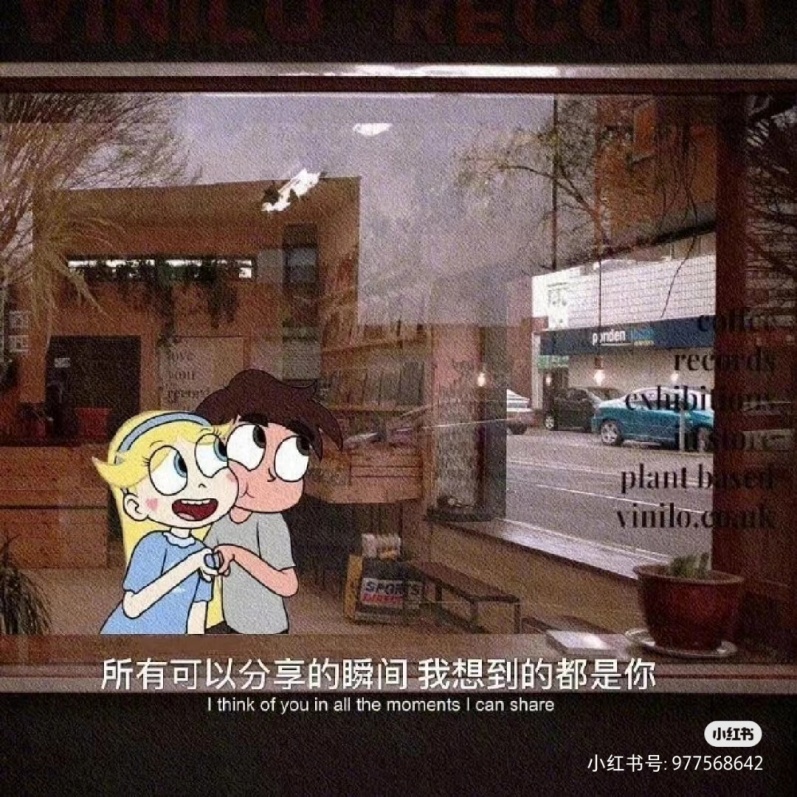 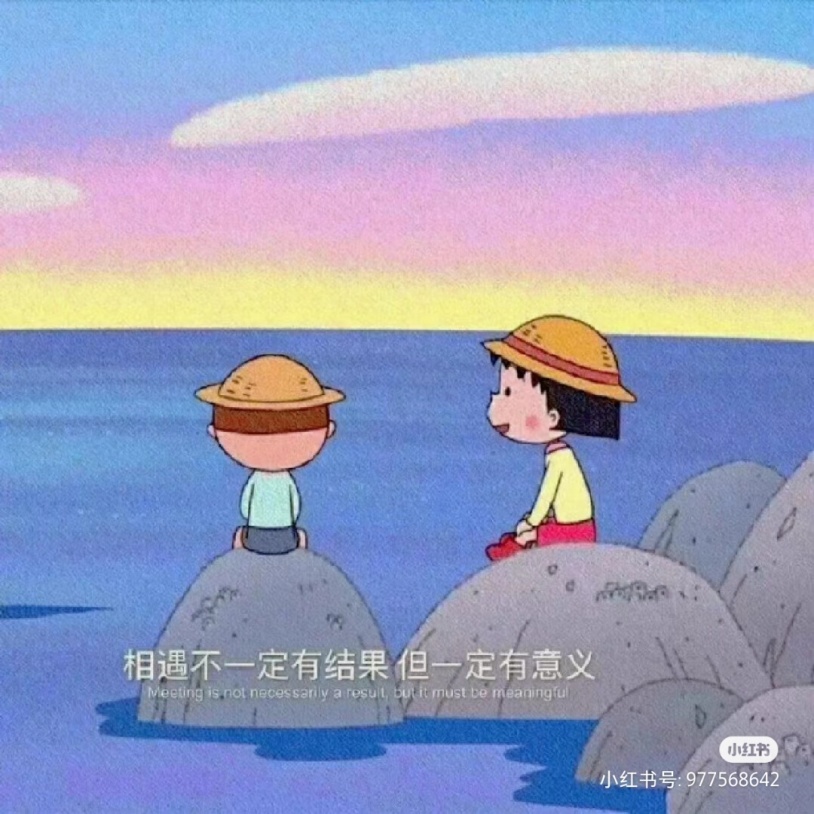 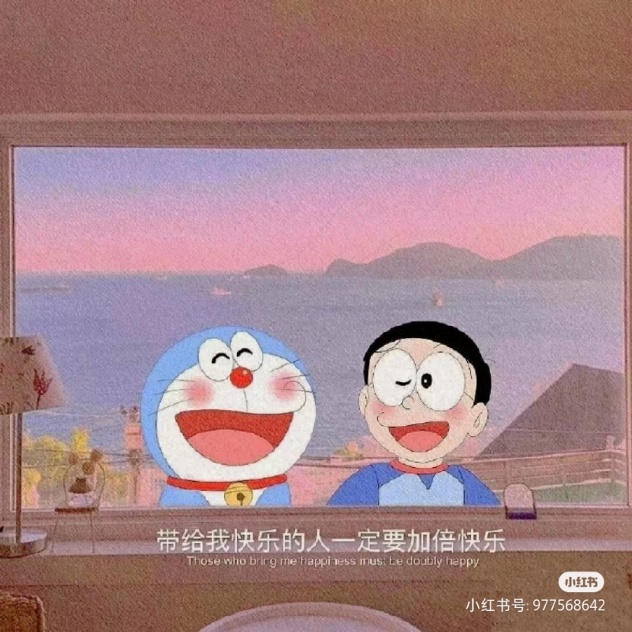 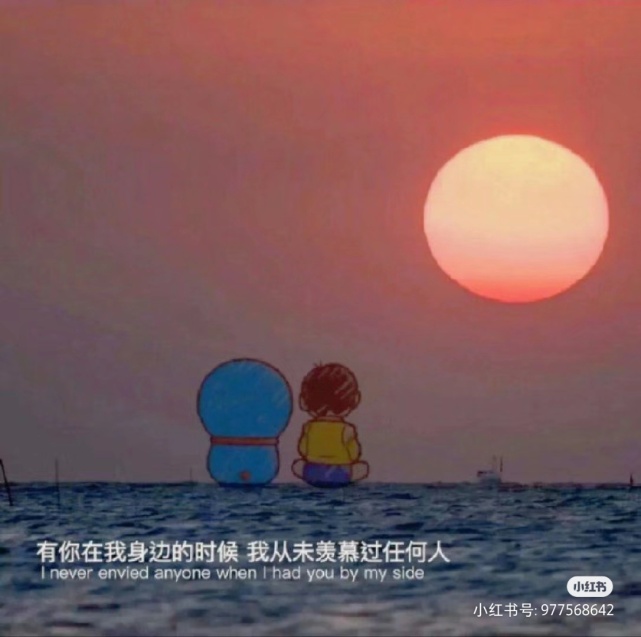 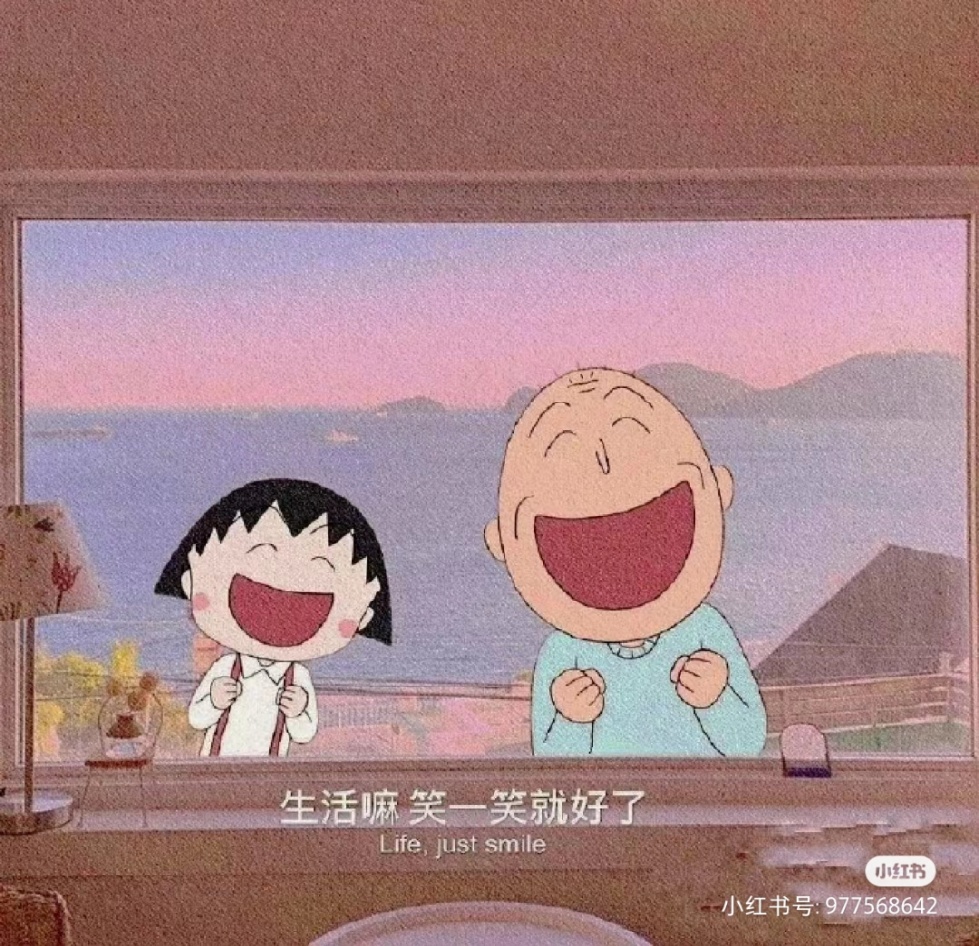 谢谢
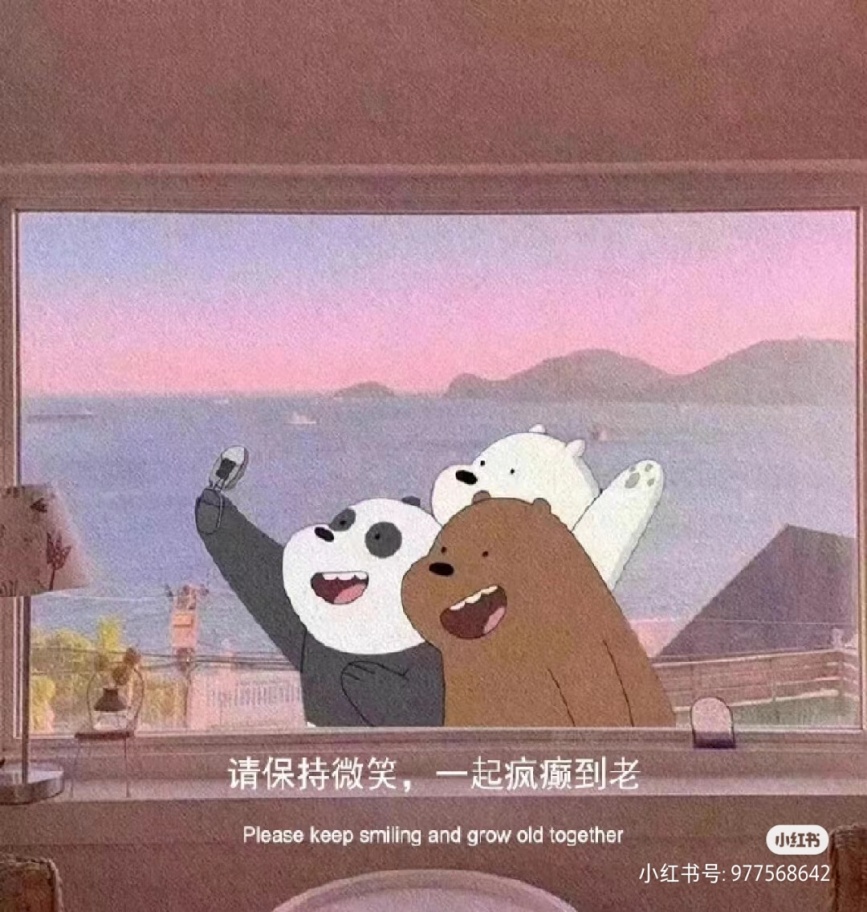 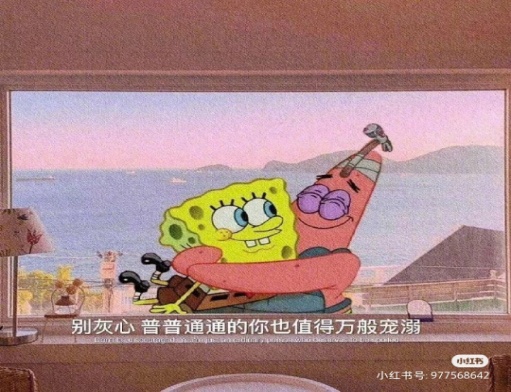